Seniors in the digital era
-COURSE MATERIAL-
Masterclass:
Familiarisation with the online environment and specific utilities
(research, communication, commerce, administration and lifestyle)
Erasmus+ Programme – Strategic Partnership
Project : 2021-2-RO01-KA210-ADU-000048477
Project Title: “Senior in digital era”
Material produced with the financial support of the European Union.  The content of this material is the responsibility of the authors and the National Agency and the European Commission are not responsible for how the content of this information will be used.
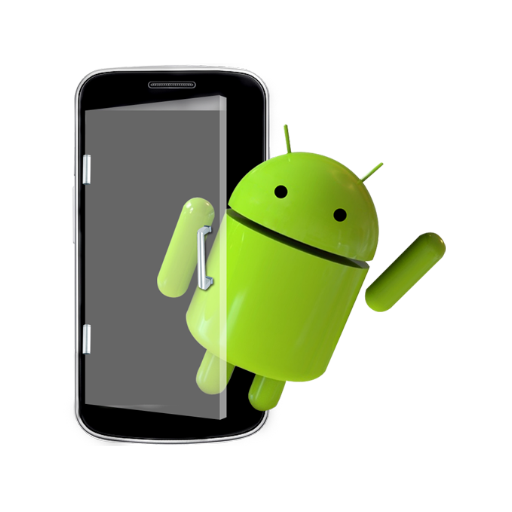 Trainers app
Seniors app ☺
Erasmus+ Programme – Strategic Partnership
Project : 2021-2-RO01-KA210-ADU-000048477
Project Title: “Senior in digital era”
Material produced with the financial support of the European Union.  The content of this material is the responsibility of the authors and the National Agency and the European Commission are not responsible for how the content of this information will be used.
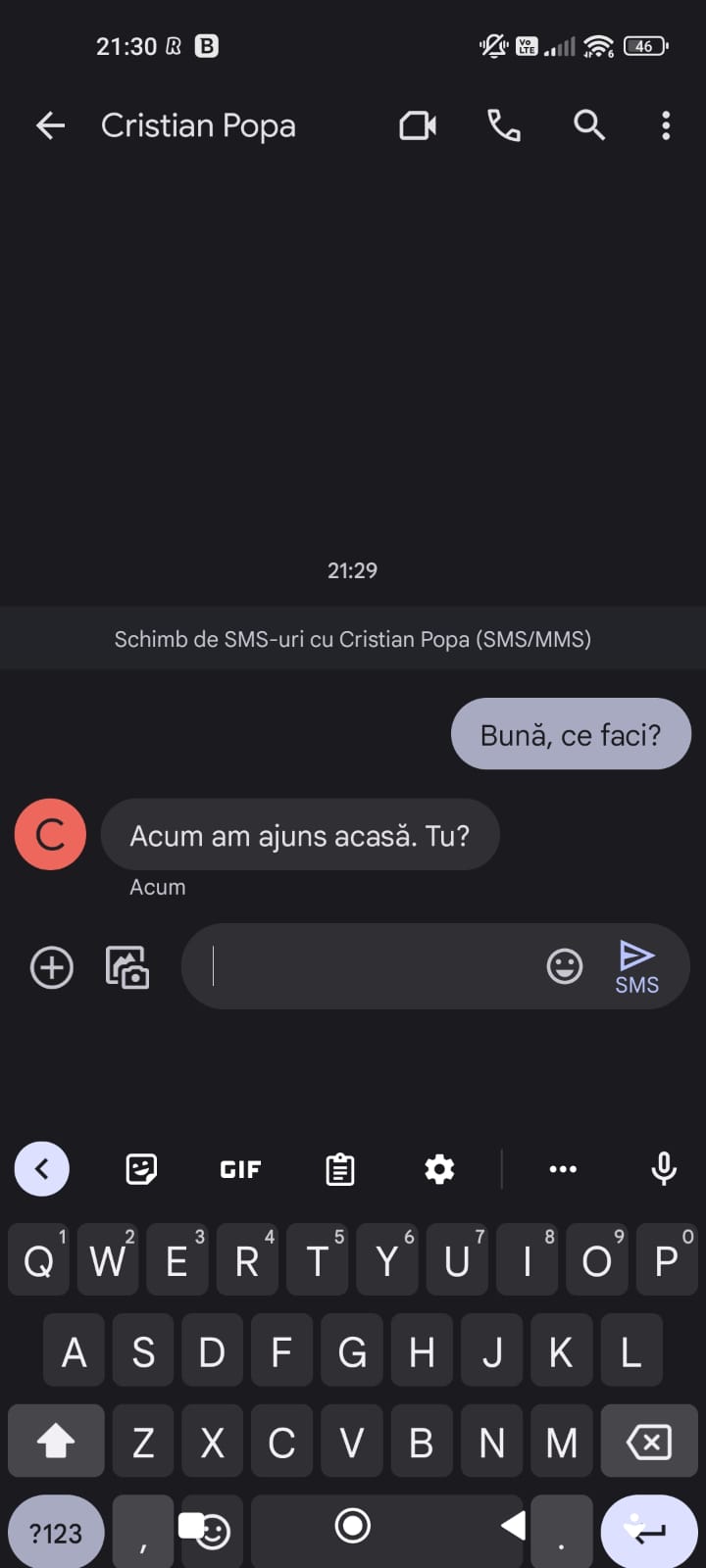 *APPLICATION*-Hello! How are you?
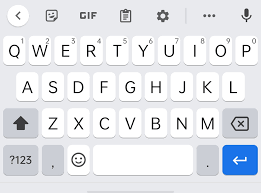 Delete text
SHIFT
BACKSPACE
ENTER
Gives you uppercase to lowercase letter exchange
Start new line of text
SPACEBAR
Add space between characters
Erasmus+ Programme – Strategic Partnership
Project : 2021-2-RO01-KA210-ADU-000048477
Project Title: “Senior in digital era”
Material produced with the financial support of the European Union.  The content of this material is the responsibility of the authors and the National Agency and the European Commission are not responsible for how the content of this information will be used.
Internet application
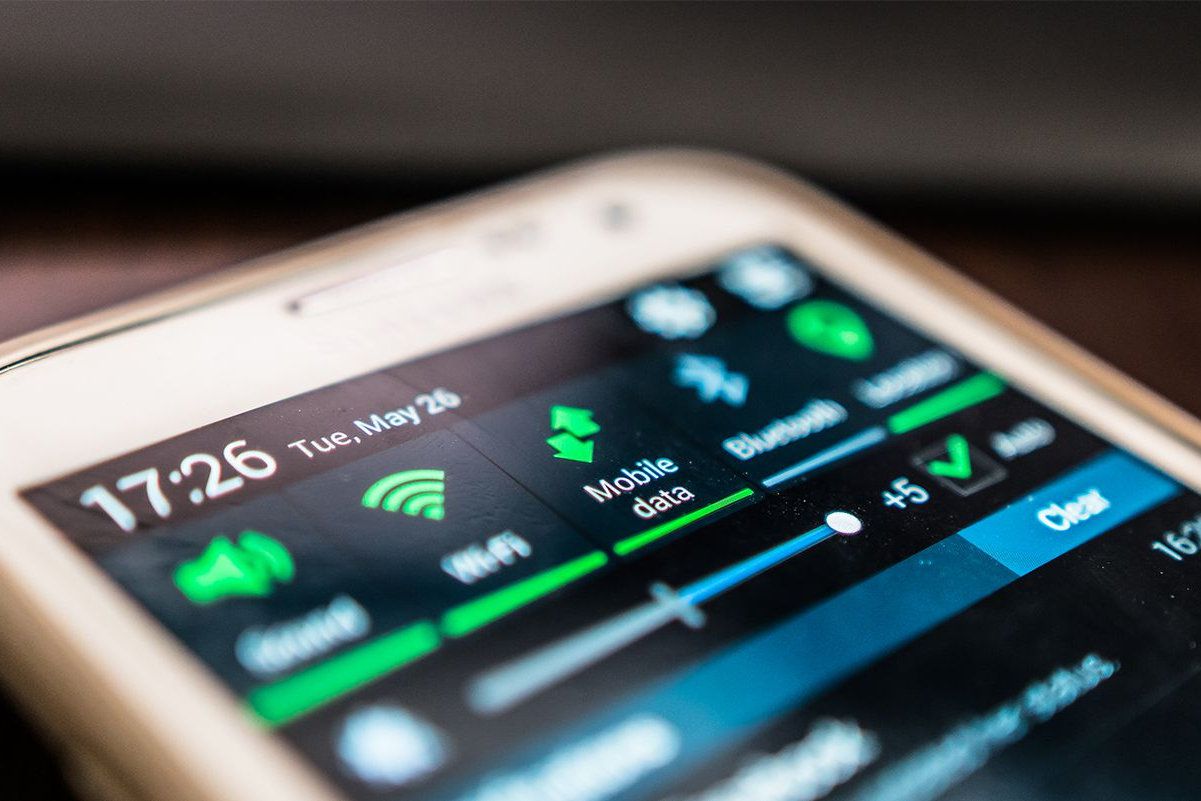 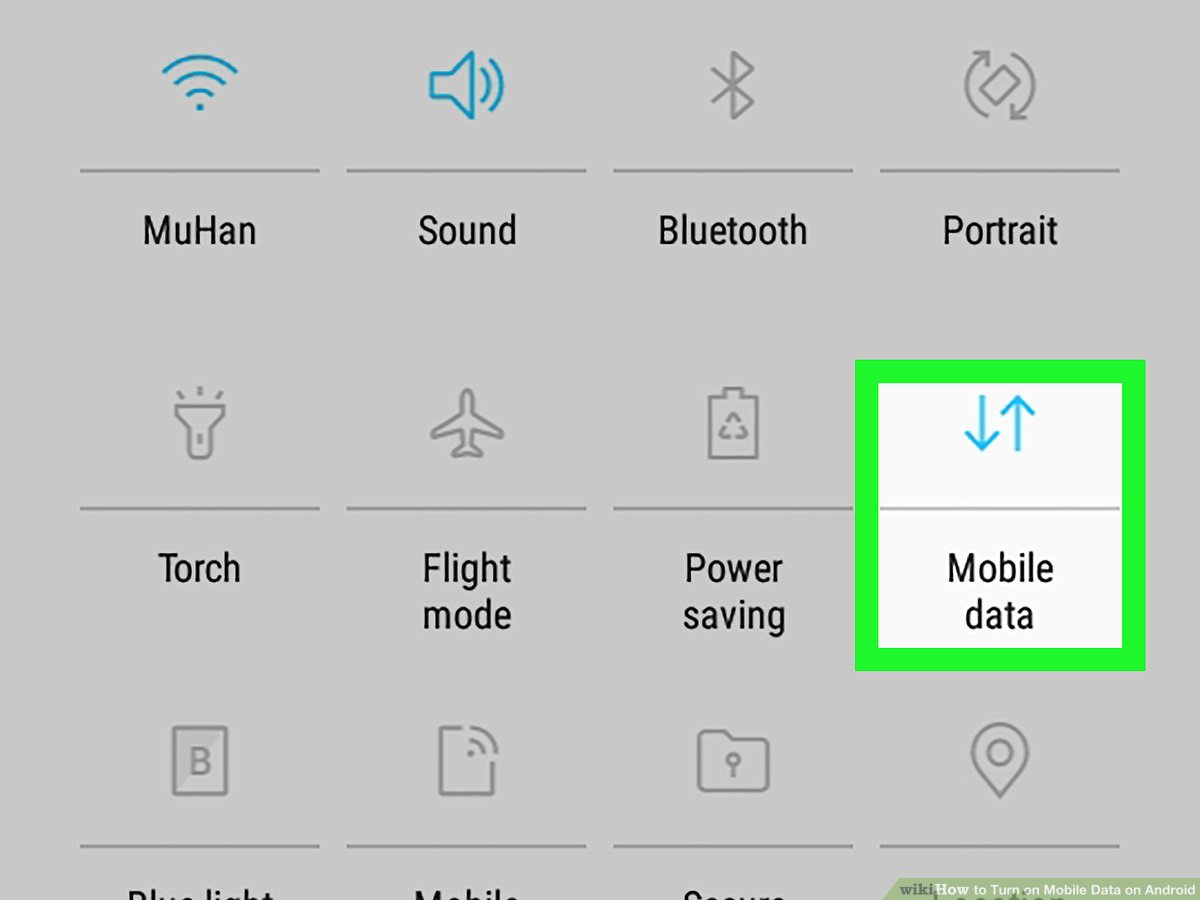 Erasmus+ Programme – Strategic Partnership
Project : 2021-2-RO01-KA210-ADU-000048477
Project Title: “Senior in digital era”
Material produced with the financial support of the European Union.  The content of this material is the responsibility of the authors and the National Agency and the European Commission are not responsible for how the content of this information will be used.
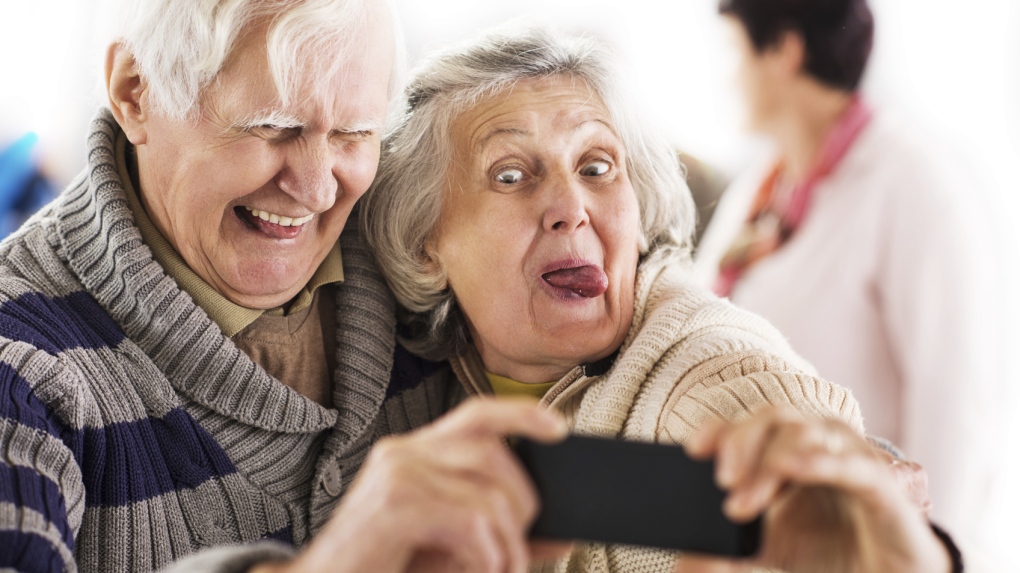 *APPLICATION*- photograph and search
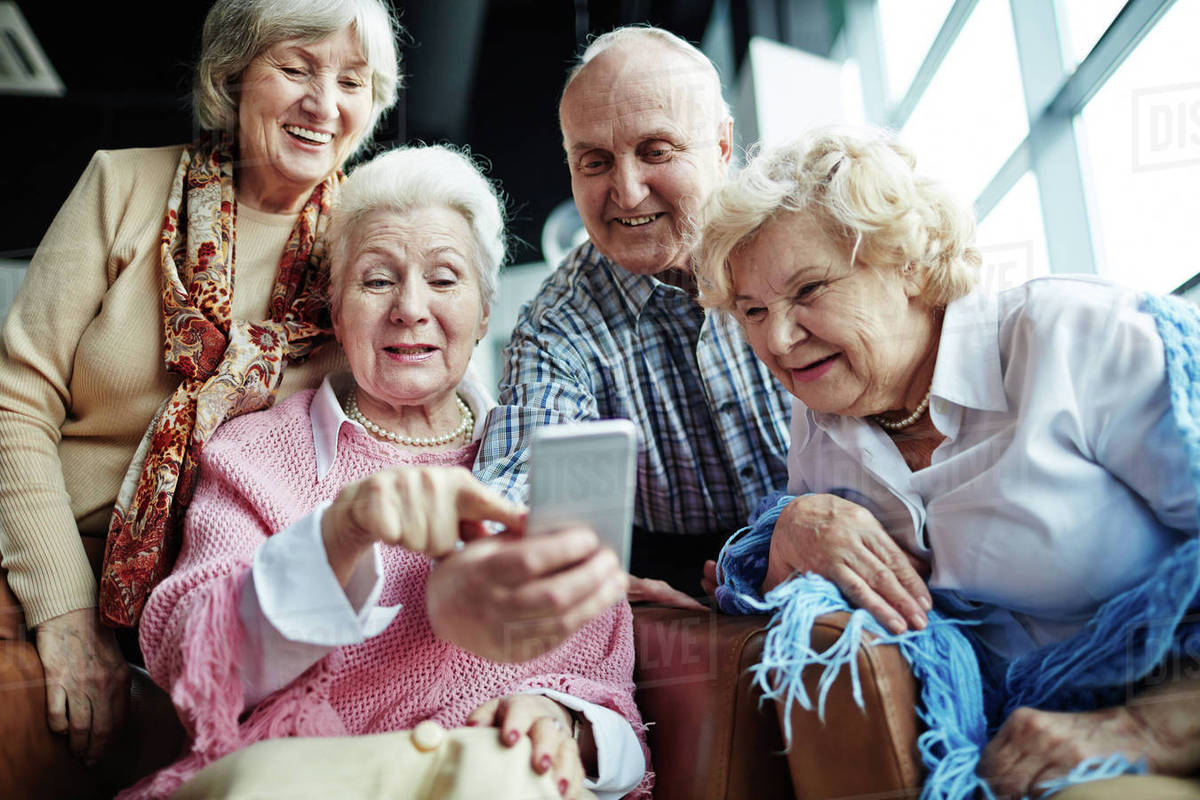 Erasmus+ Programme – Strategic Partnership
Project : 2021-2-RO01-KA210-ADU-000048477
Project Title: “Senior in digital era”
Material produced with the financial support of the European Union.  The content of this material is the responsibility of the authors and the National Agency and the European Commission are not responsible for how the content of this information will be used.
Further information about the online environment
Surfing
Analysis, interpretation and critical evaluation of data
Interacting with digital technologies
Engaging in citizenship with digital technologies
Managing digital identity:
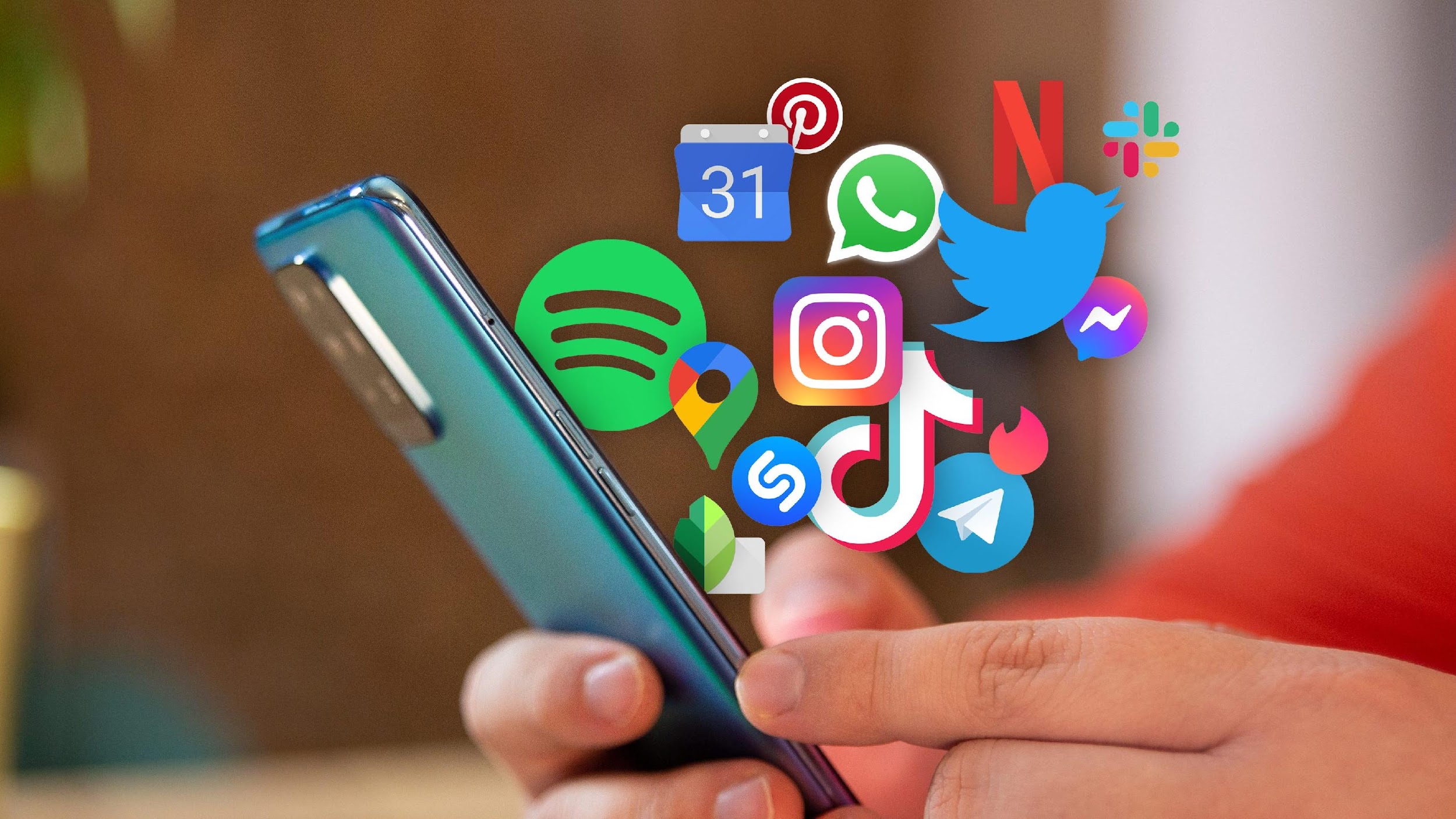 Erasmus+ Programme – Strategic Partnership
Project : 2021-2-RO01-KA210-ADU-000048477
Project Title: “Senior in digital era”
Material produced with the financial support of the European Union.  The content of this material is the responsibility of the authors and the National Agency and the European Commission are not responsible for how the content of this information will be used.
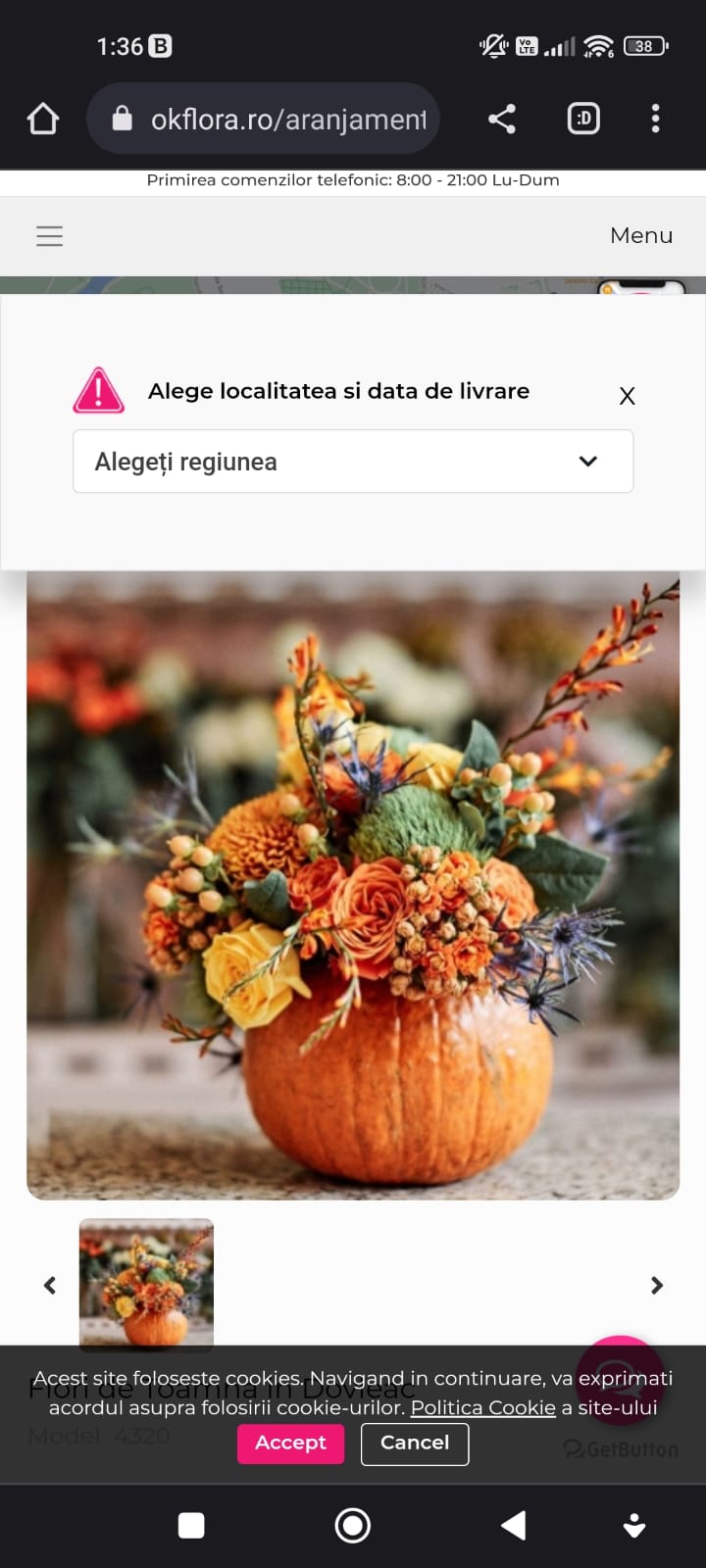 *APPLICATION*- pictures on the internet
Erasmus+ Programme – Strategic Partnership
Project : 2021-2-RO01-KA210-ADU-000048477
Project Title: “Senior in digital era”
Material produced with the financial support of the European Union.  The content of this material is the responsibility of the authors and the National Agency and the European Commission are not responsible for how the content of this information will be used.
SMARTPHONE –no secrets
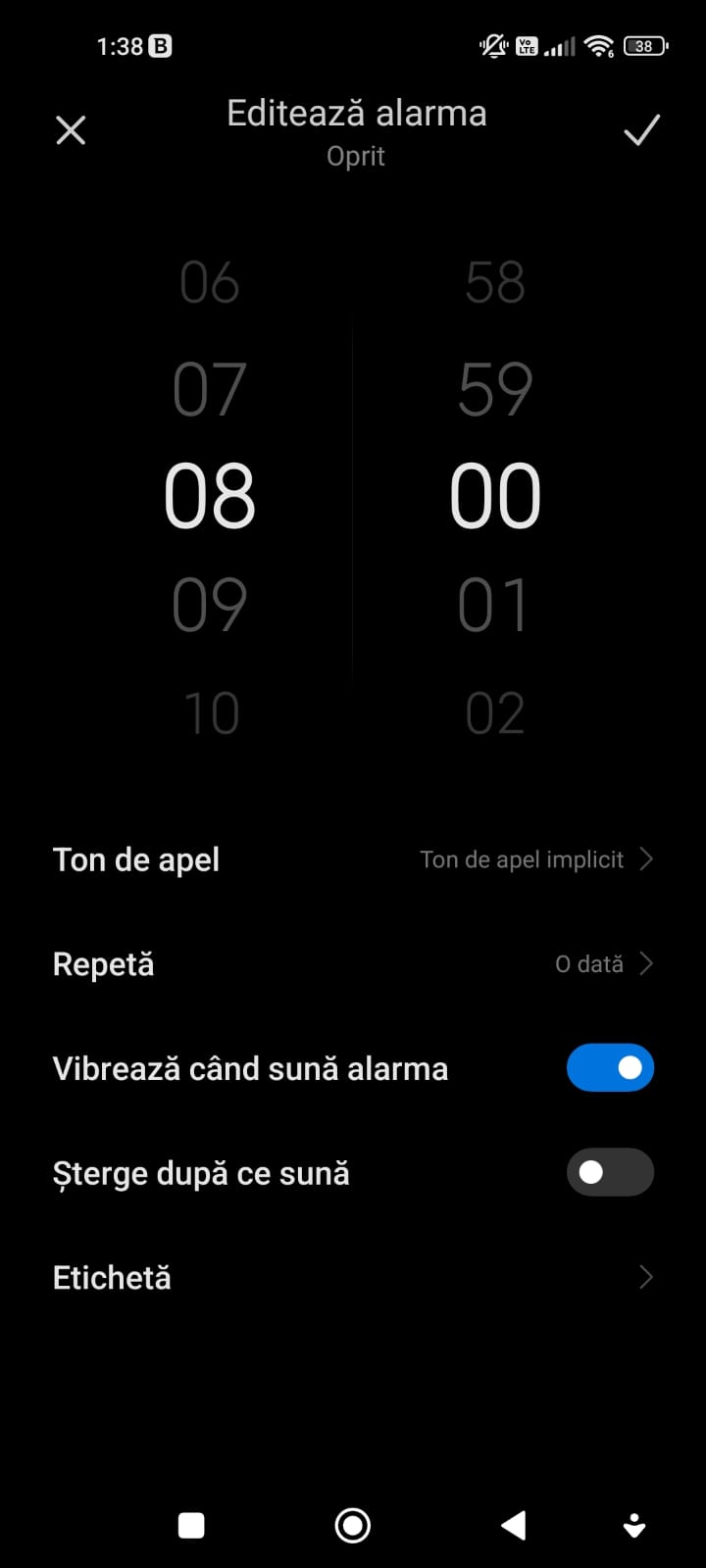 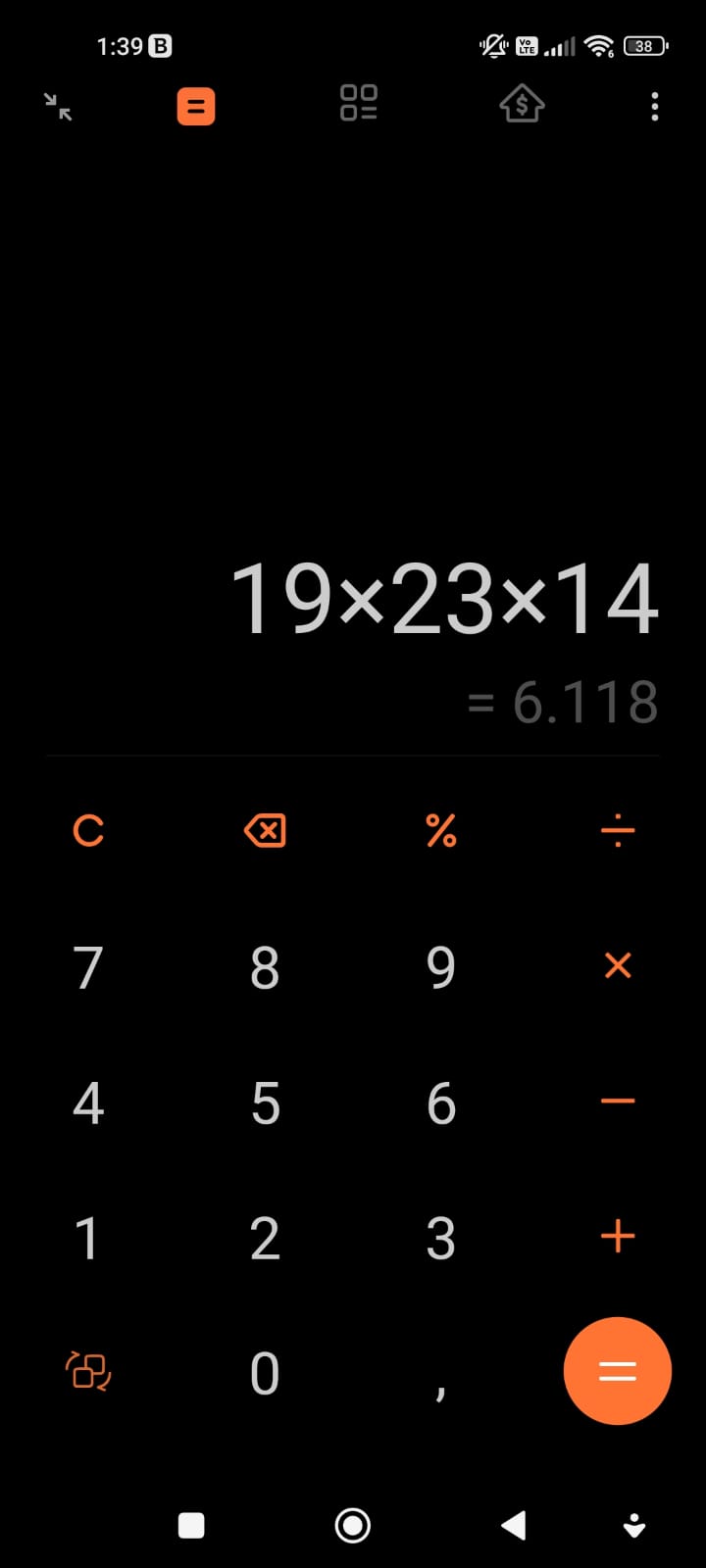 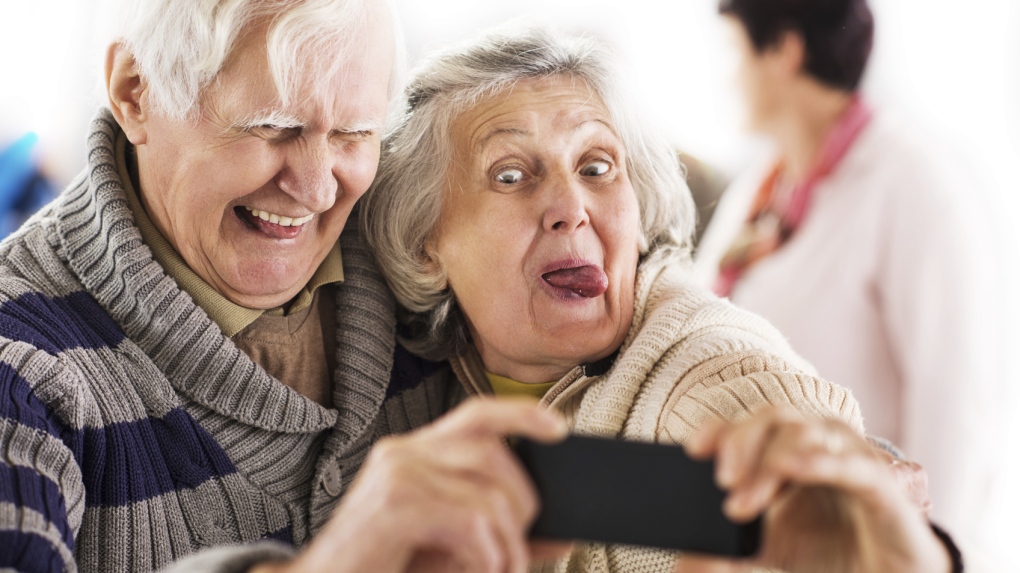 Erasmus+ Programme – Strategic Partnership
Project : 2021-2-RO01-KA210-ADU-000048477
Project Title: “Senior in digital era”
Material produced with the financial support of the European Union.  The content of this material is the responsibility of the authors and the National Agency and the European Commission are not responsible for how the content of this information will be used.
INTERNET FOR EVERYONE!
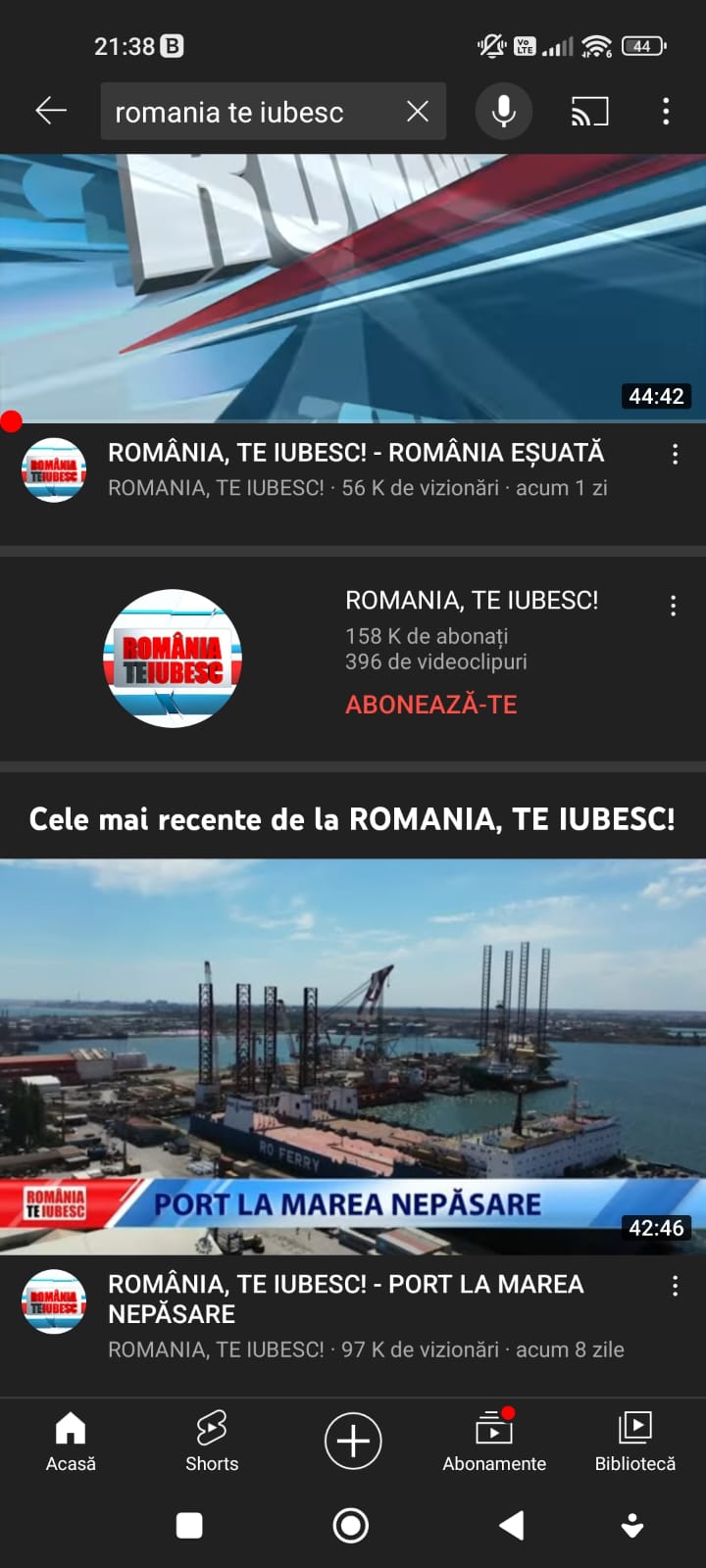 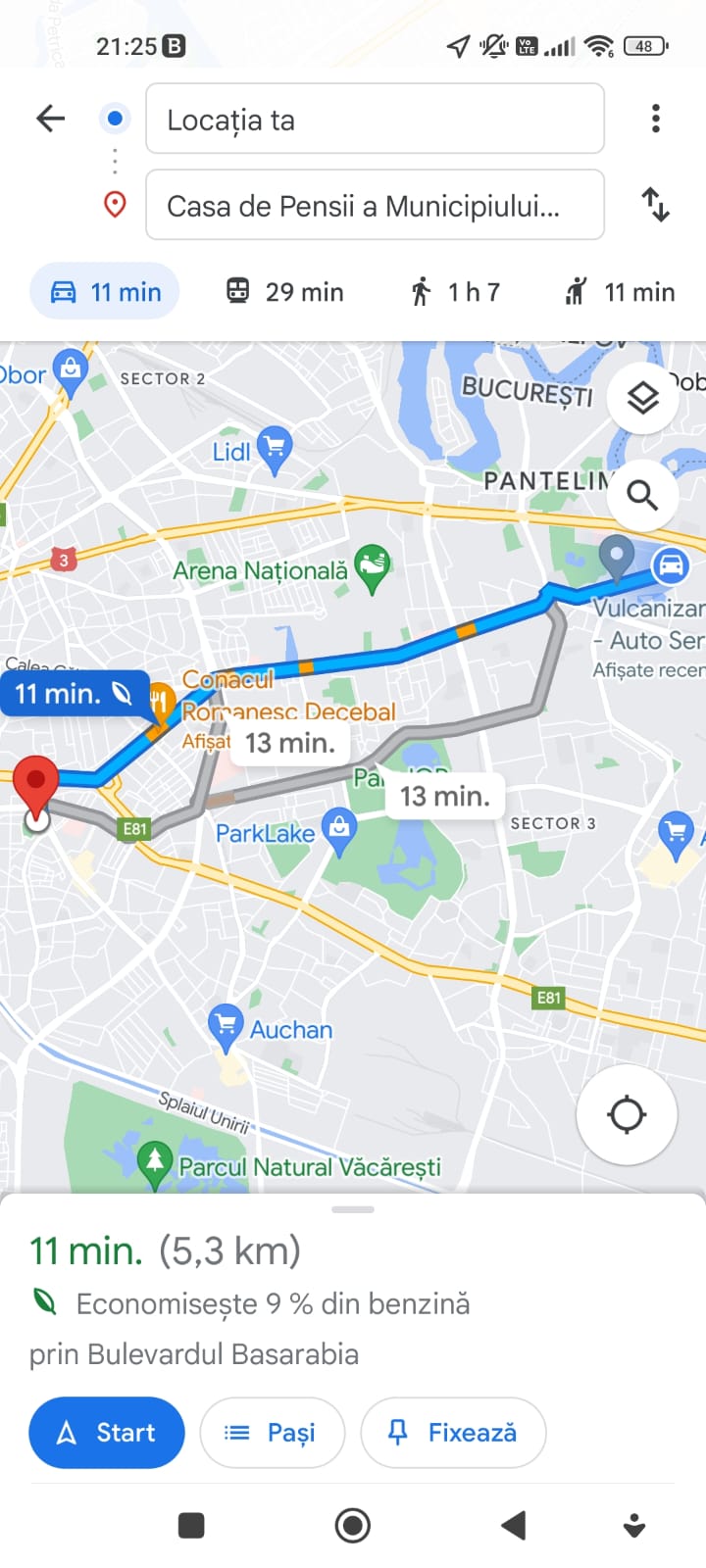 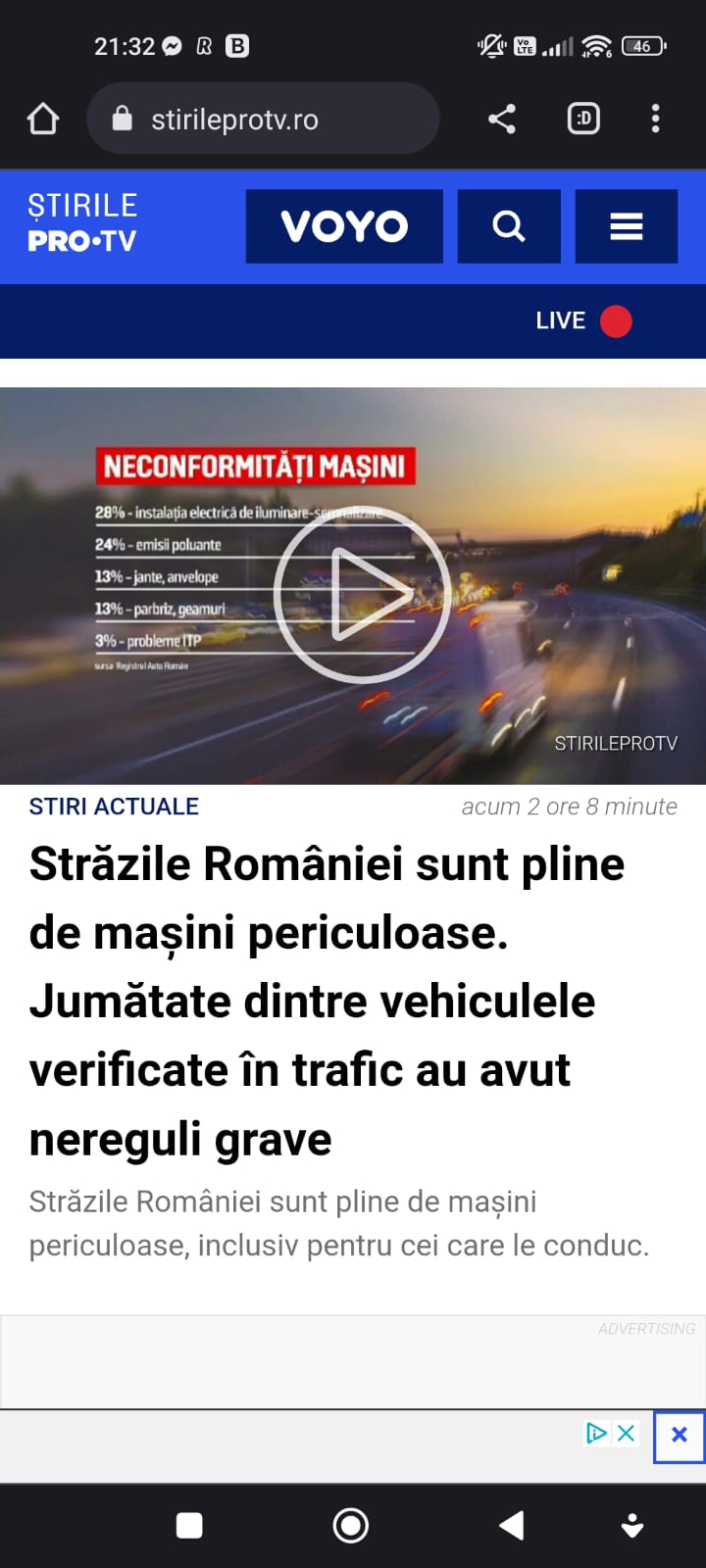 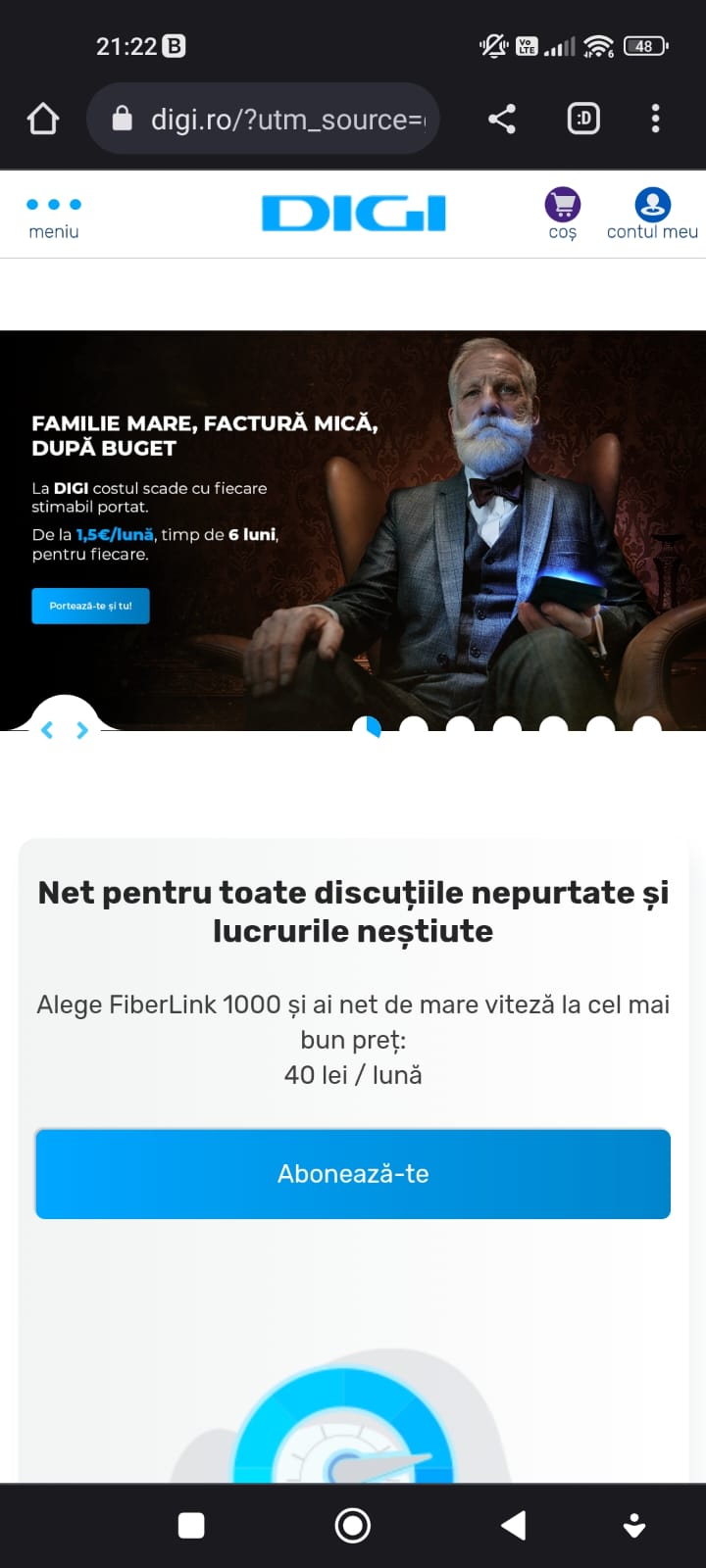 Erasmus+ Programme – Strategic Partnership
Project : 2021-2-RO01-KA210-ADU-000048477
Project Title: “Senior in digital era”
Material produced with the financial support of the European Union.  The content of this material is the responsibility of the authors and the National Agency and the European Commission are not responsible for how the content of this information will be used.
THANKS FOR YOUR ATTENTION!
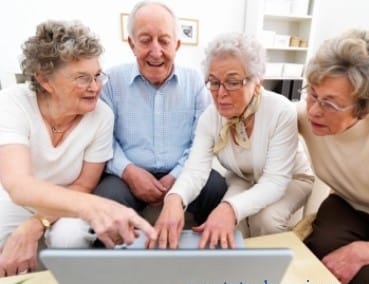 Erasmus+ Programme – Strategic Partnership
Project : 2021-2-RO01-KA210-ADU-000048477
Project Title: “Senior in digital era”
Material produced with the financial support of the European Union.  The content of this material is the responsibility of the authors and the National Agency and the European Commission are not responsible for how the content of this information will be used.